Vital signs
Debby Linda
JMCON
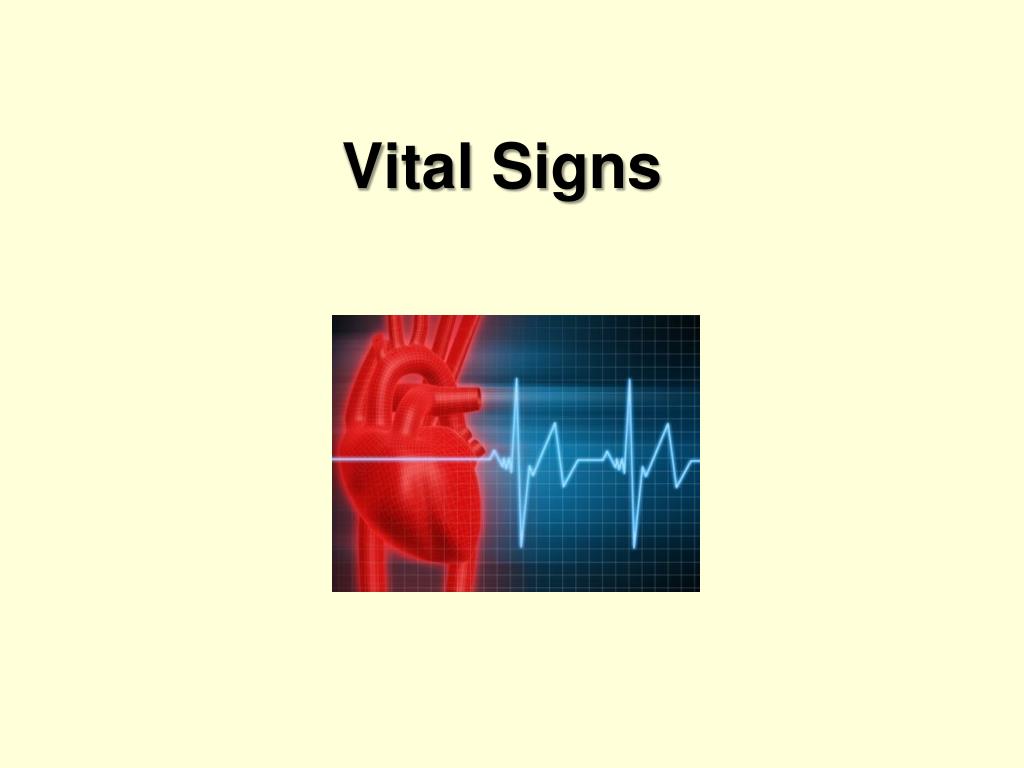 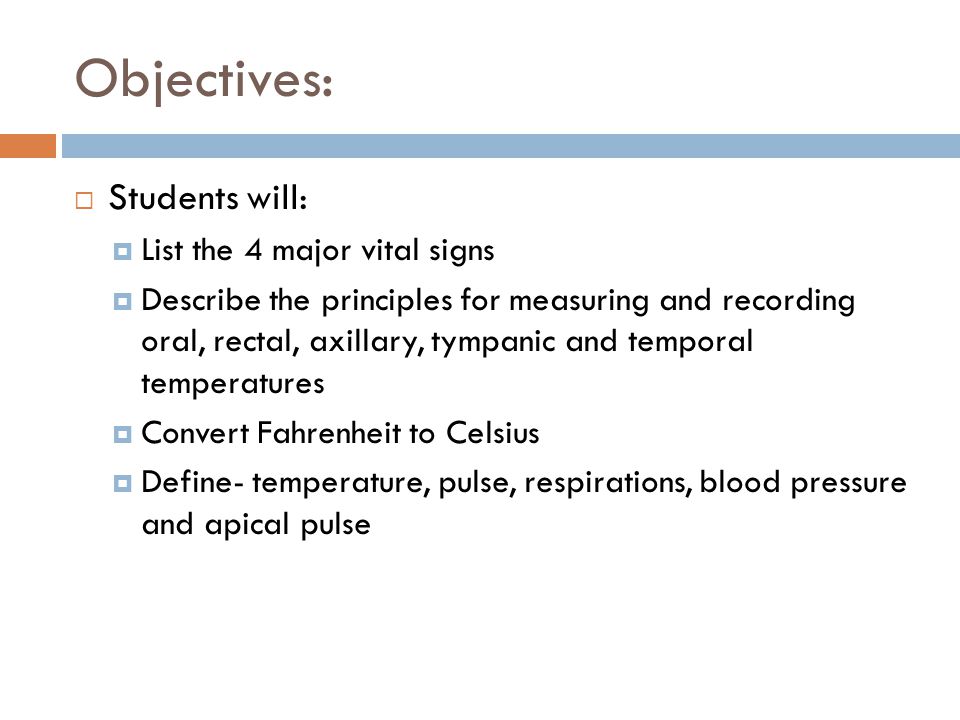 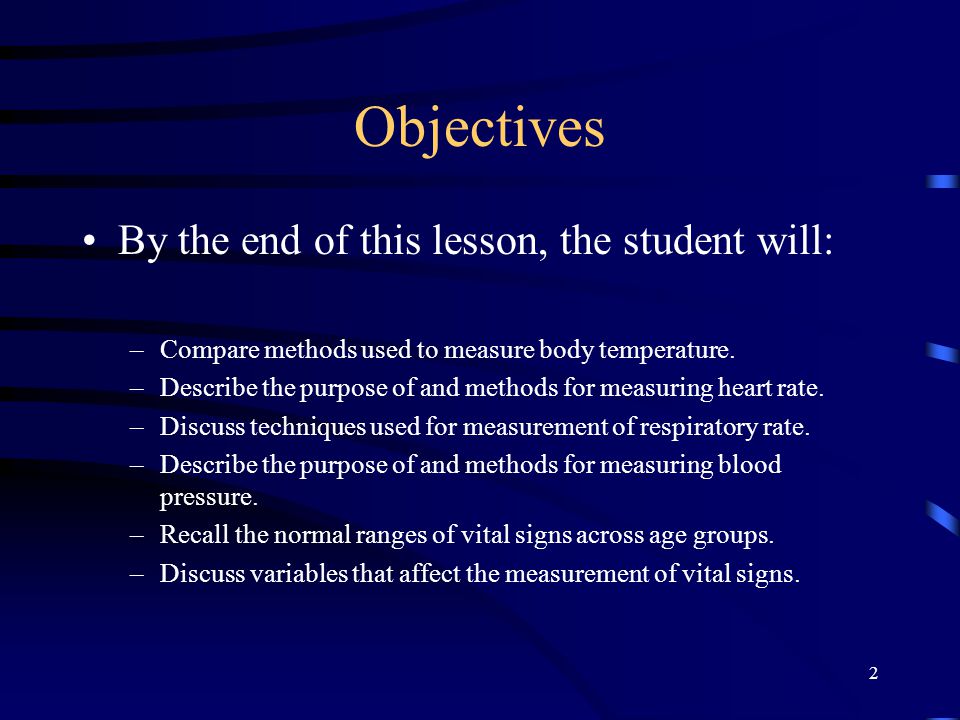 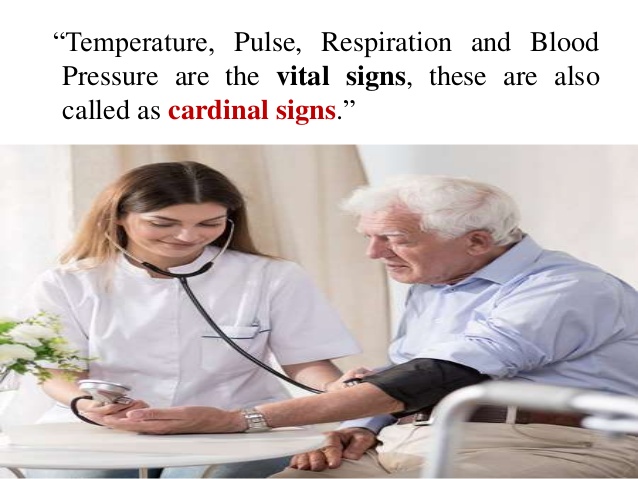 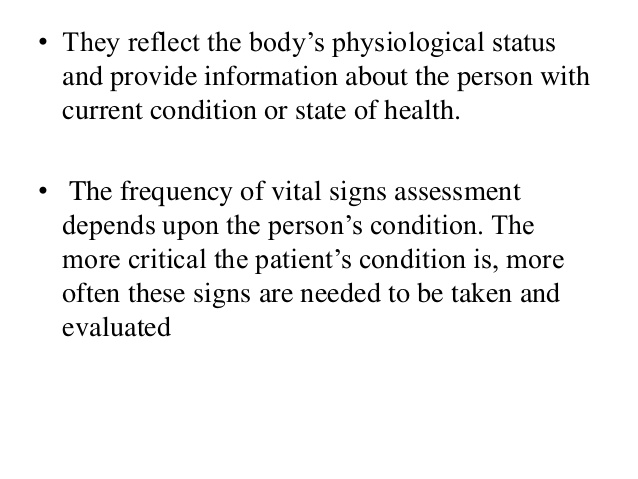 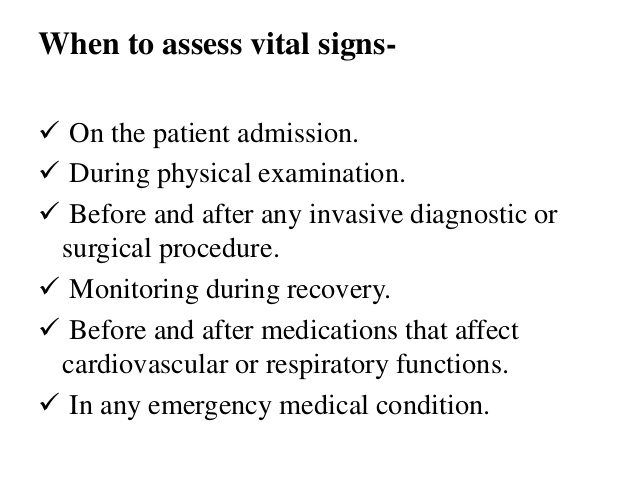 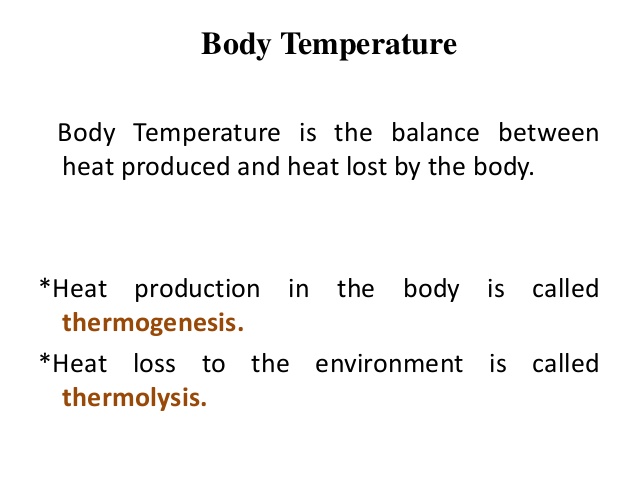 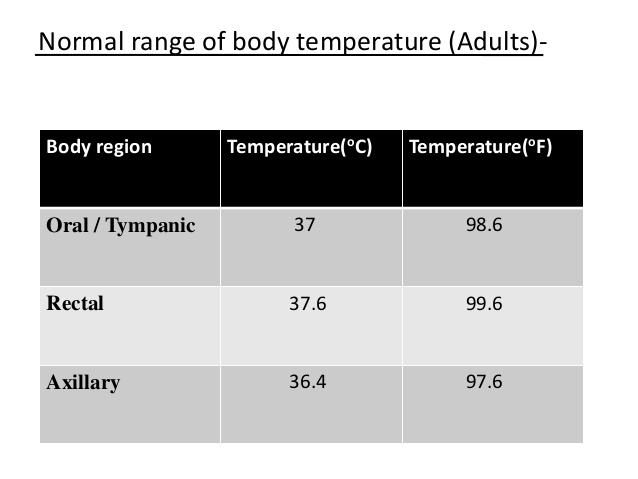 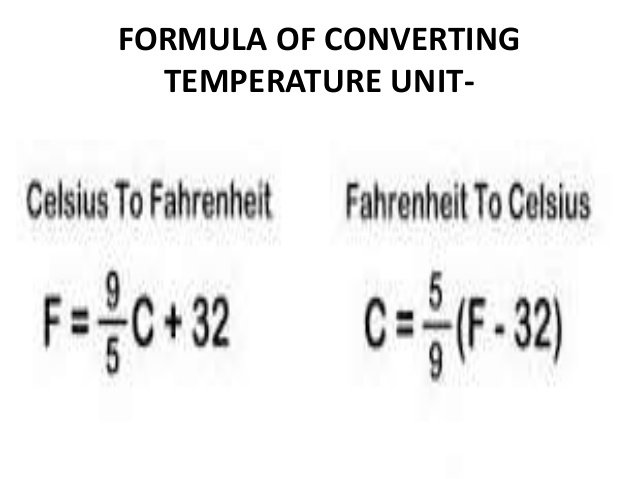 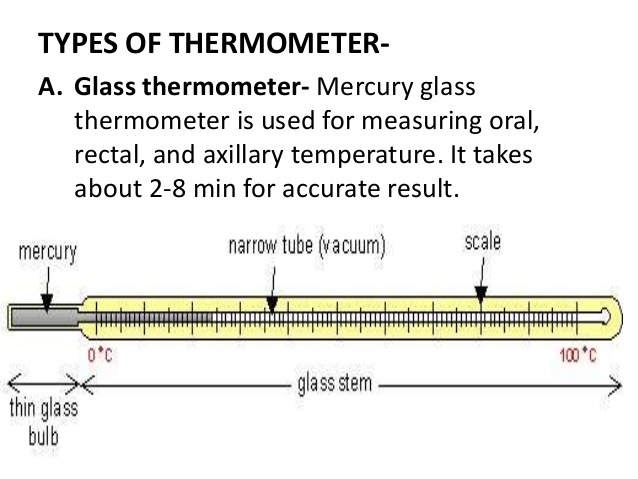 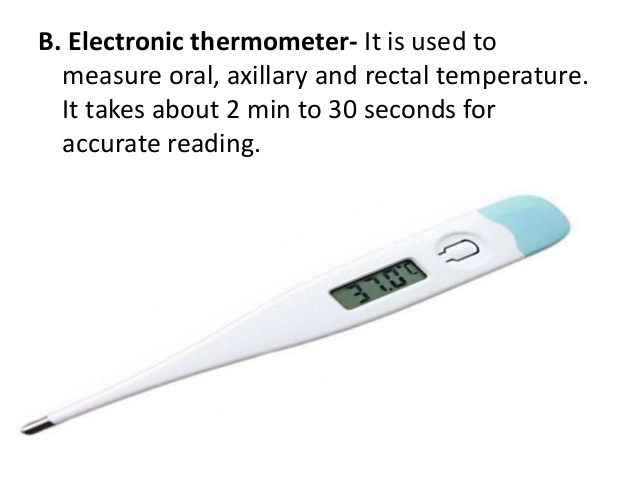 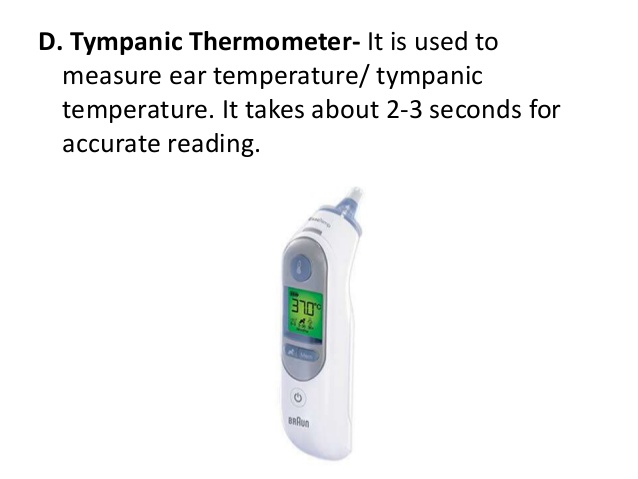 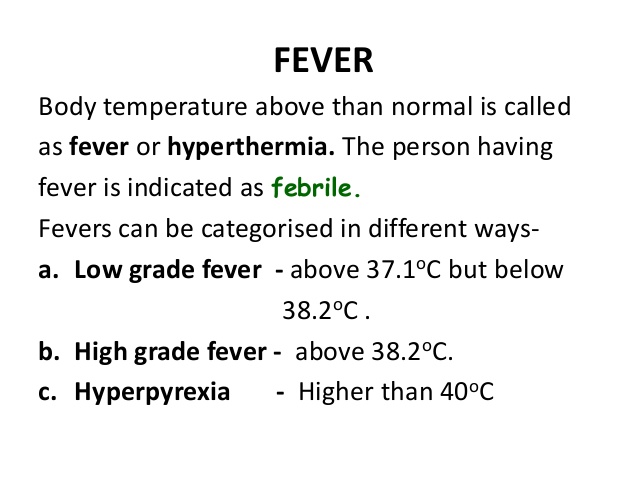 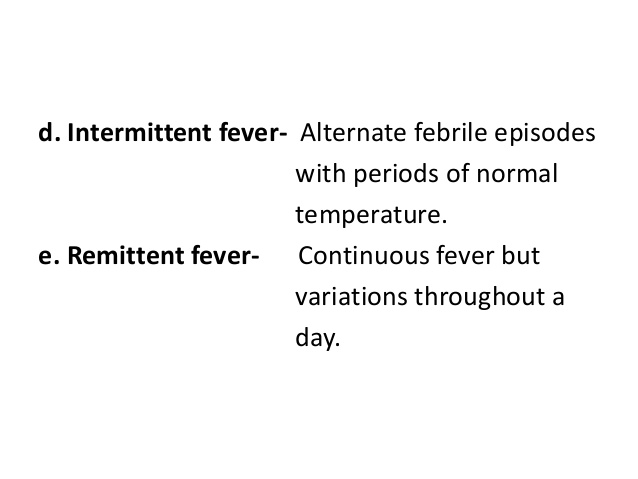 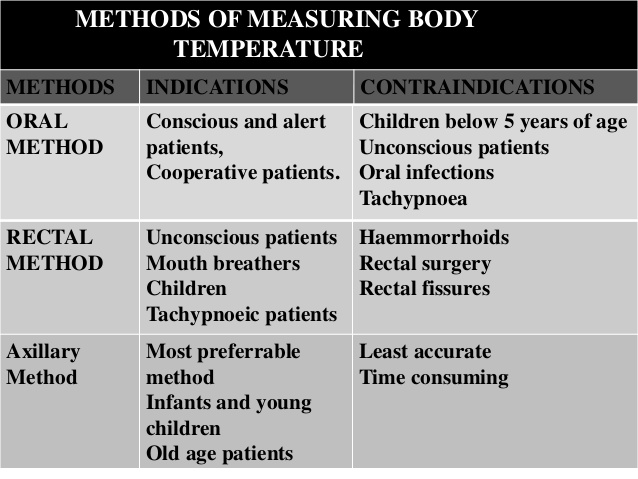 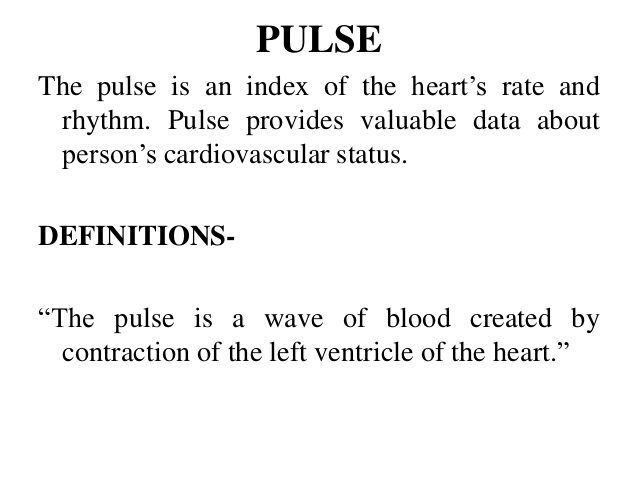 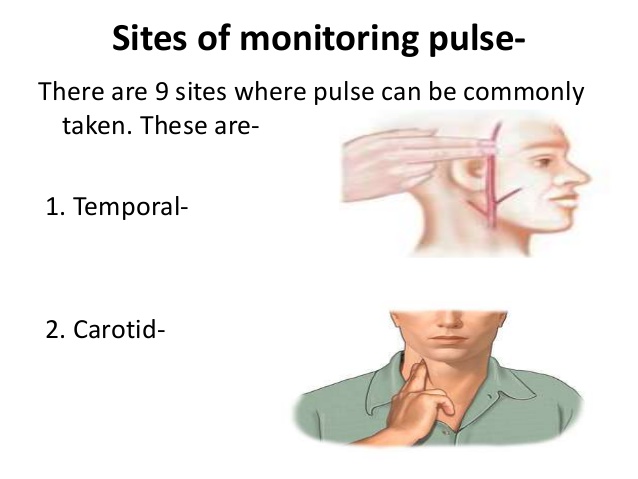 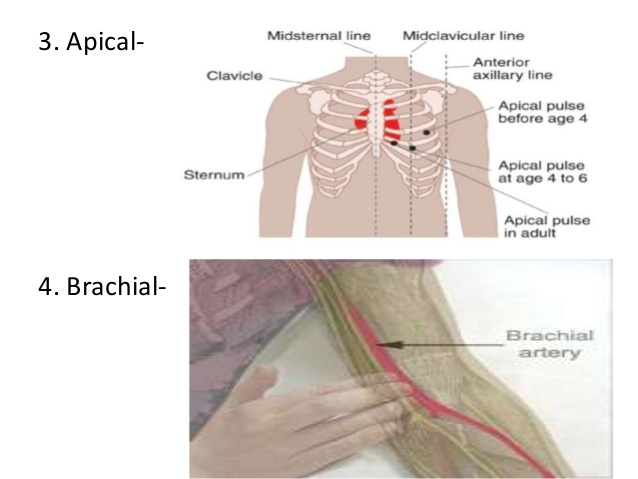 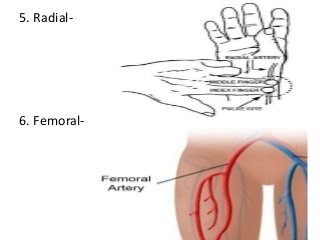 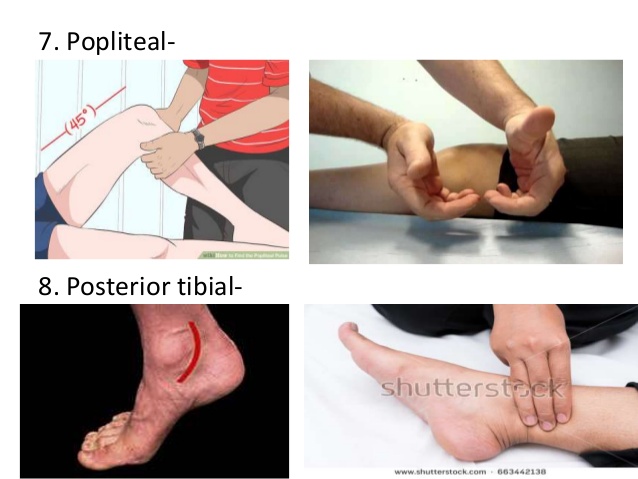 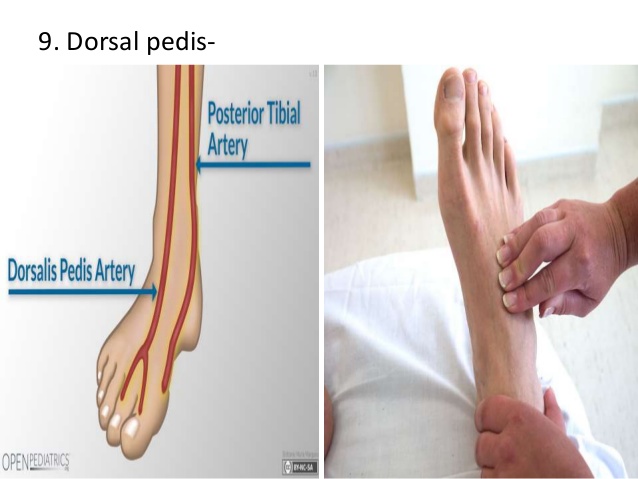 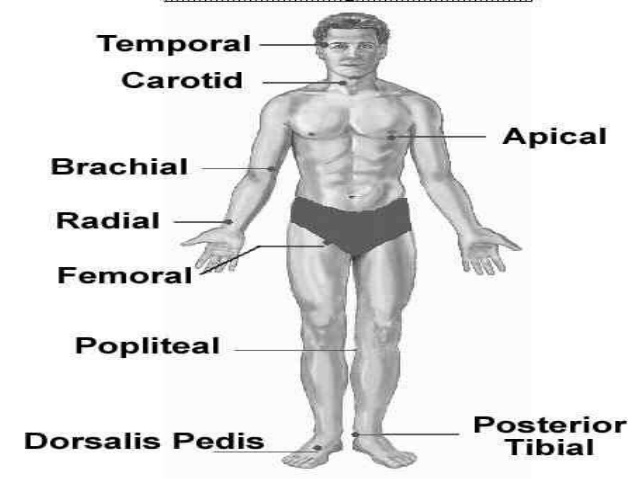 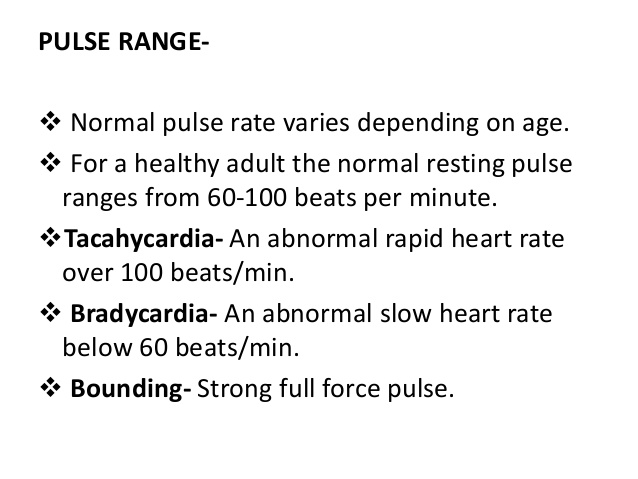 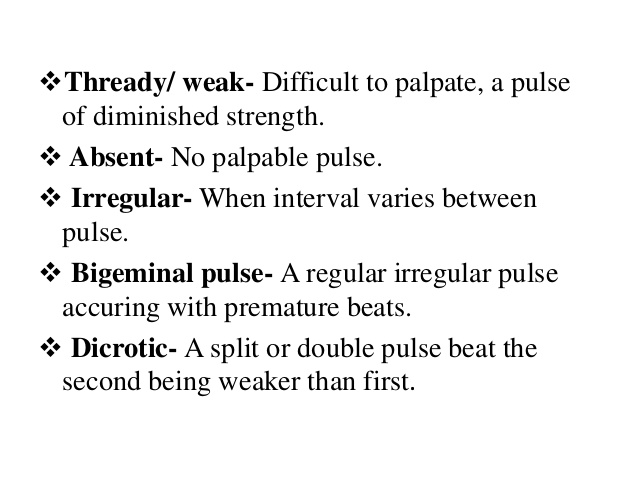 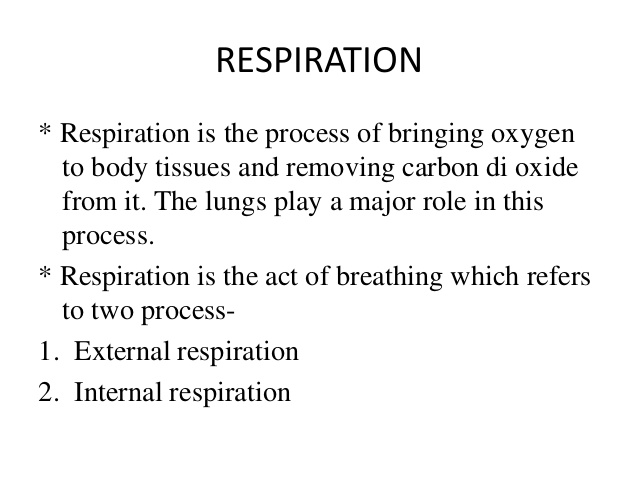 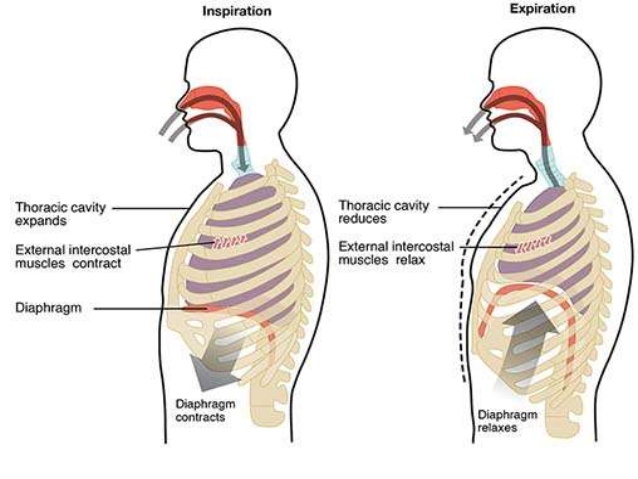 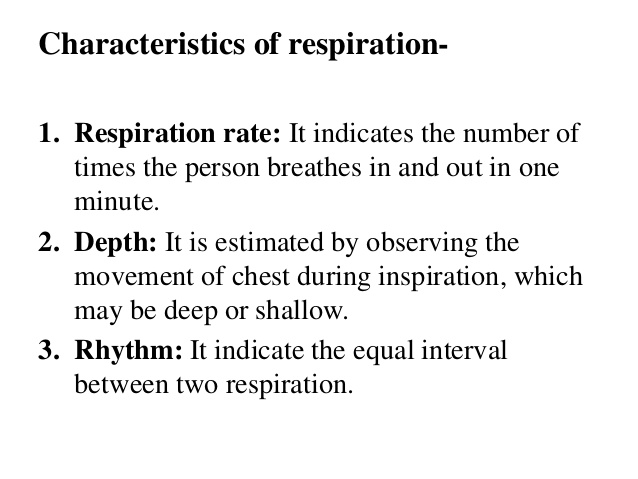 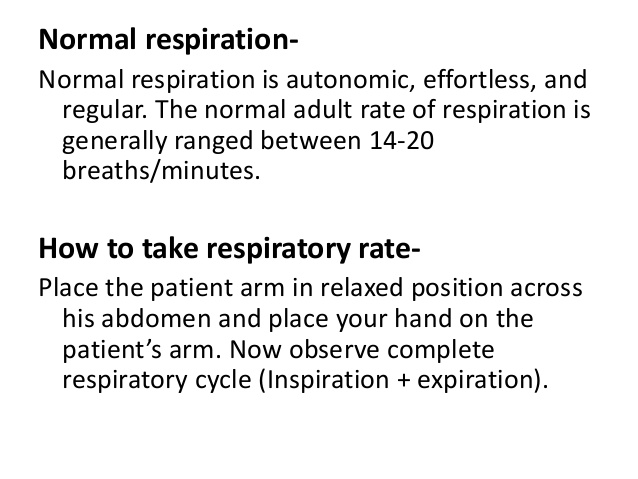 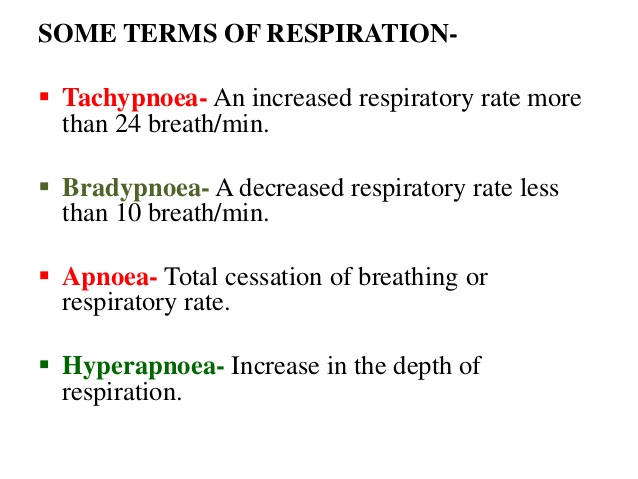 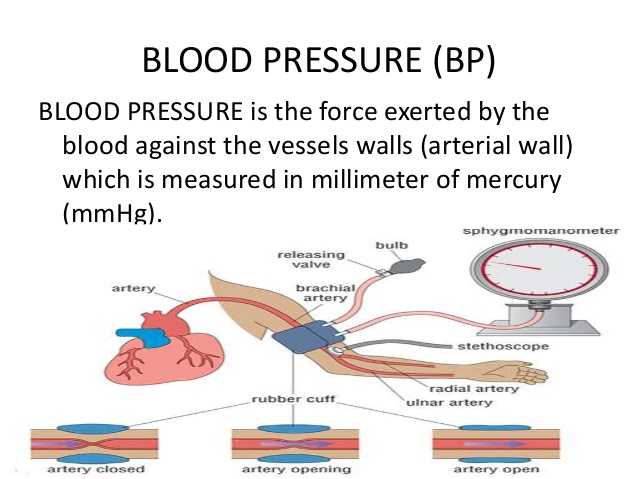 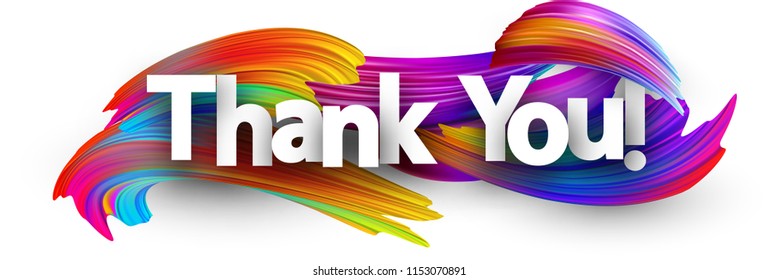 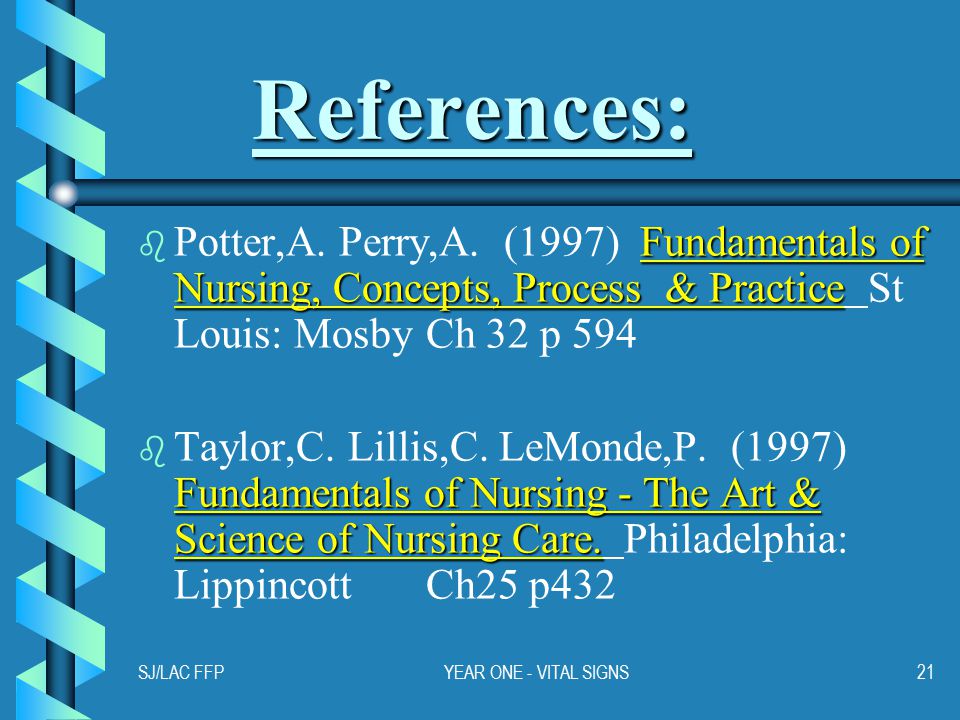